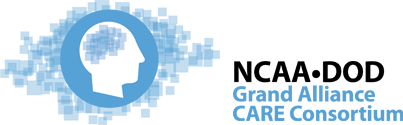 What is CARE?
The Concussion Assessment, Research, and Education (CARE) Consortium endeavors to provide necessary infrastructure and scientific expertise to study concussion. Together, we are united in our goal to gain a better understanding of the neurobiopsychosocial nature of concussive injury and recovery in order to ultimately enhance the safety and health of our student-athletes, service members, youth sports participants and the broader public.
Participating Organizations
US Naval Academy
US Military Academy
US Air Force Academy
US Coast Guard Academy
University of Michigan
Indiana University School of Medicine
Indiana University Bloomington
Medical College of Wisconsin
University of Wisconsin
Princeton University
University of North Carolina at Chapel Hill
University of Pittsburgh
University of Georgia
University of Florida
University of California, Los Angeles
Bloomsburg University of Pennsylvania
University of Chicago




University of Miami (Florida)
University of North Georgia
Uniformed Services University of the Health Services (USUHS)
University of Oklahoma
University of Washington
Virginia Polytechnic Institute
University of Delaware
University of Rochester
Humboldt State
Azusa Pacific University
California Lutheran
University of Pennsylvania
Temple University
Wake Forest University
Wilmington College (Ohio)
Winston-Salem State University
Want to know more? Contact us!
Study Coordinator
Kathleen Orr, MS
The Henry M. Jackson Foundation for the Advancement of Military Medicine
Department of Orthopedics and  Sports Medicine



Please visit www.careconsortium.net for the most recent news and information surrounding CARE. 





Primary Investigator
Dr. Adam Susmarski D.O.
LCDR, MC, USN
Sports, Spine, and Rehabilitation PhysicianDepartment of Orthopedics and Sports Medicine